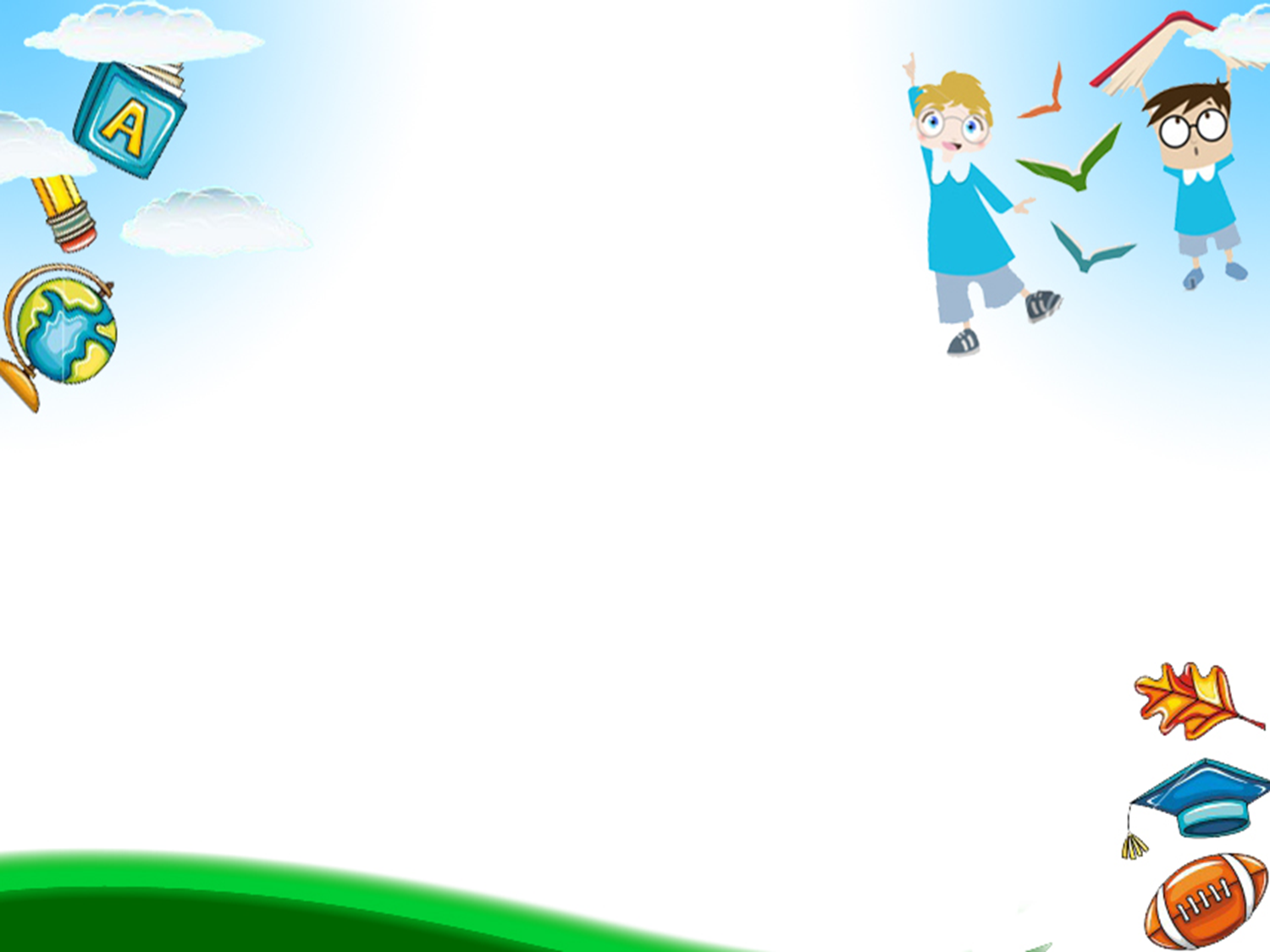 Trường THCS Bồ Đề
Bài 17:
ƯỚC CHUNG LỚN NHẤT
GV thực hiện: Nguyễn Hoài Anh
Hoạt động khởi động
? Tìm ƯC ( 12, 30)
ƯCLN ( 12; 30)
Bài 17: Ước chung lớn nhất
1.Ước chung lớn nhất
- Ước chung lớn nhất của hai hay nhiều số là số lớn 
nhất trong tập hợp các ước chung của các số đó.
- VD: ƯCLN ( 12; 30) = 6
- Nhận xét: Tất cả các ƯC ( 12, 30) là 1; 2; 3; 6 đều là 
các ước của ƯCLN( 12; 30)
- Chú ý: Số 1 chỉ có 1 ước là 1. Do đó với mỗi số tự 
nhiên a và b, ta có:
                ƯCLN (a, 1) = 1  ; ƯCLN (a, b, 1) = 1
- VD: ƯCLN ( 12; 1) =
1
1
- VD: ƯCLN ( 5; 6; 1) =
2.Tìm ước chung lớn nhất bằng cách phân tích
các số ra thừa số nguyên tố
VD: Tìm ƯCLN ( 36, 84, 168)
B1: Phân tích các số ra thừa số nguyên tố:
2
2
36
2
84
168
42
2
18
2
84
2
9
3
21
3
21
3
3
3
7
7
7
7
1
1
1
B2: Chọn ra các thừa số chung, mỗi thừa số lấy với 
       số mũ nhỏ nhất
-Các thừa số chung là 2 , 3
-Số mũ nhỏ nhất của 3 là 3
B3: Lập tích các thừa số vừa chọn
? Tìm ƯCLN ( 12, 30)
3.Tìm ước chung thông qua tìm ƯCLN
VD:  Tìm ƯC( 16, 24)
B1:  Tìm ƯCLN ( 16, 24)
B2:  Tìm ƯC( 16, 24) = Ư
(ƯCLN)
(8)
? Tìm ƯCLN rồi tìm ƯC của (16,80,176)
Luyện tập
Bài 1: Tìm ƯCLN của:
a)(8, 9)             b) ( 8, 12, 15)            c) (24, 16, 8)
-Chú ý:
+ Nếu các số đã cho không có thừa số nguyên tố chung 
thì ƯCLN của chúng bằng 1.
Hai hay nhiều số có ƯCLN bằng 1 gọi là các số nguyên 
tố cùng nhau.
VD: 8  và 9 là hai số nguyên tố cùng nhau; 
        8, 12, 15 là ba số nguyên tố cùng nhau.
+ Trong các số đã cho, nếu số nhỏ nhất là ước của các
số còn lại thì ƯCLN của các số đã cho chính là số nhỏ 
nhất ấy. VD: ƯCLN ( 24, 16, 8) = 8
Bài 2: Tìm ƯCLN rồi tìm ƯC của:
a) (56, 140)          b) ( 24, 84, 180)           c) (60,180)
d) (15,9)               e) ( 16, 80, 176)            f) ( 18, 30, 77)